Unit7What do you do when you have free time?
WWW.PPT818.COM
f
t
ree
空闲的、自由的
free time
f
ee
l
感觉
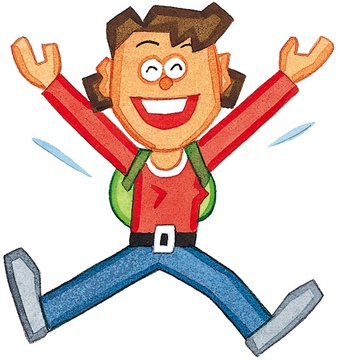 I feel happy.
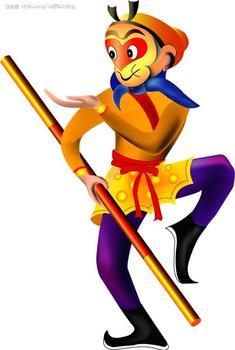 k
ing
国王
Monkey King
猴王
Let's watch The Monkey King.
do some
rea
d
ing
读点书
I often do some reading 
on Sunday morning.
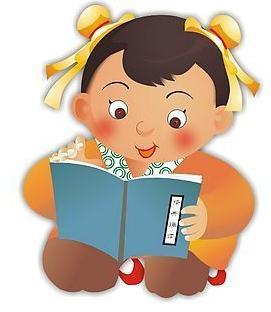 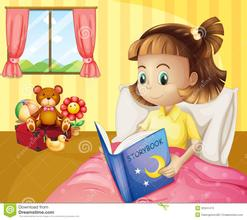 in
tere
s
t
ing
有趣的
an interesting book
I'm reading an interesting book.
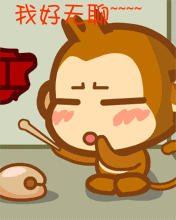 b
or
ed
无聊的
I feel bored.
I am bored.
The film isn't interesting, it's bored.
bored — interesting
反义词
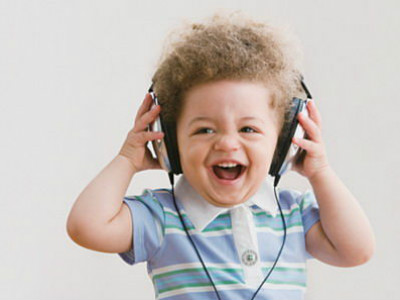 of
lis
ten
听
listen to music
I often listen to music 
 in the morning.
sh
all
将要
Shall we...?
我们...好吗？
Shall we listen to music?
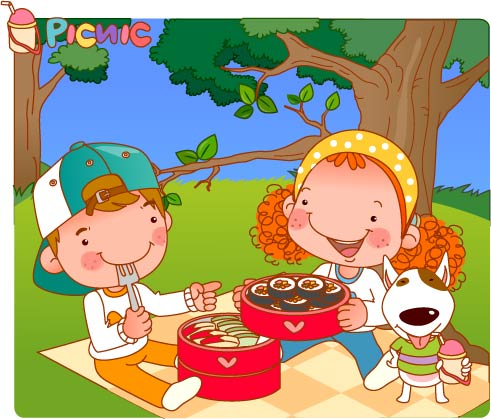 pic
ture
nic
野餐
have a picnic
野餐
Shall we have a picnic?
OK.
All right.
e
m
ai
l
发电子邮件
email my friends
发邮件给我朋友
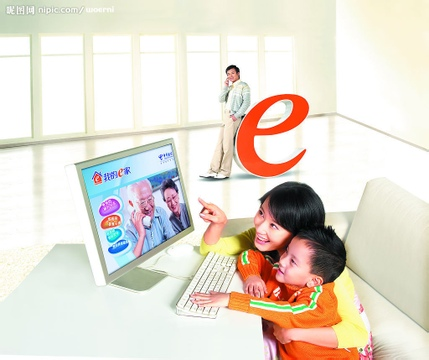 I often email my 
  friends.
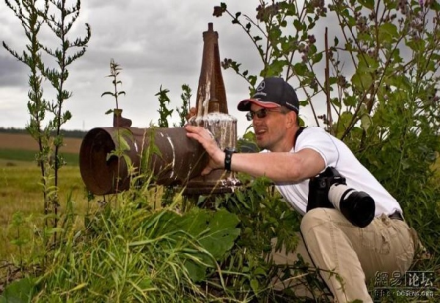 take photos
What do you do 
           when you have free time?
I often take photos.
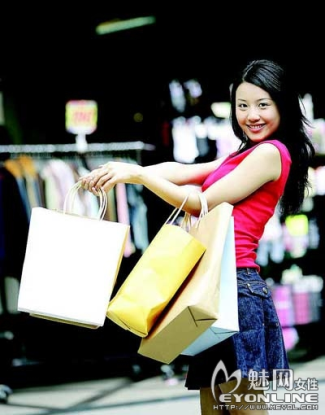 go shopping
What do you do 
    when you have free time?
I often go shopping.
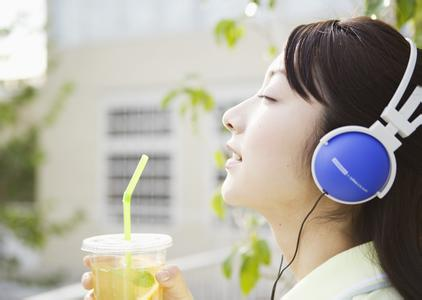 listen to music
What do you do 
           when you have free time?
I often listen to music.
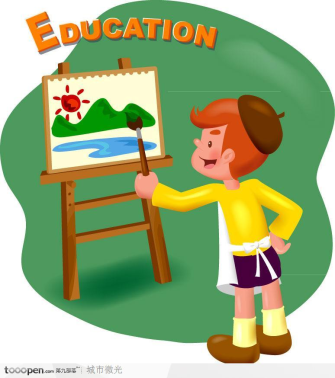 draw a picture
What do you do 
           when you have free time?
I often draw a picture.
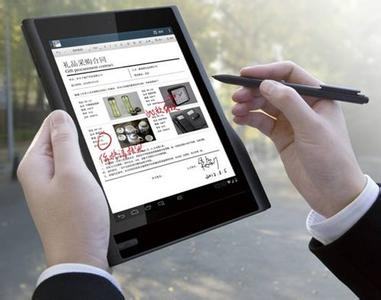 email my friends
What do you do 
           when you have free time?
I often email my friends.
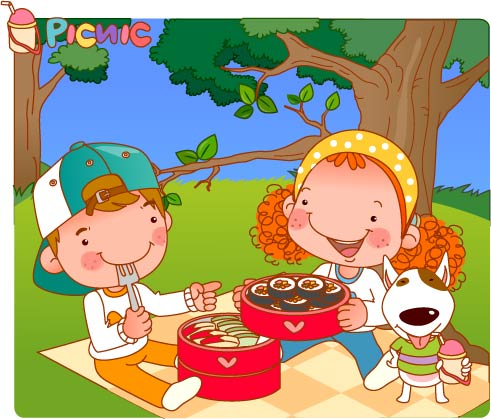 have a picnic
What do you do 
           when you have free time?
I often have a picnic.